Функциональная грамотность как уровень образованности современного школьника
Овчинникова Елена Васильевна,
                         БОУ г. Омска «Гимназия №146»
Для формирования функциональной грамотности обучающихся на уроках русского языка и литературы я применяю некоторые приёмы и методы, используя игровые технологии и технологию развития критического мышления.
  Использование игровых технологий способствует расширению кругозора учащихся, развитию познавательной активности, формированию разнообразных умений и навыков практической деятельности, а также является эффективным средством мотивации и стимулирования учащихся на обучение.
   Разгадывание кроссворда, чайнворда, игра «Третий лишний», «Мозговой штурм», «Найди пару», «Кто больше»  направлены на активизацию познавательной деятельности обучающихся. Дети наблюдают, сравнивают, группируют, выясняют закономерности, делают выводы.
Методы работы на уроках
Частично-поисковый
Метод проблемного изложения
Кейс-метод
Работа в группах
Метод самоконтроля
Формирование функциональной грамотности при подготовке обучающихся к ВПР (приём «Лови ошибку»)
Пожилой врач, подал женщине знак рукой, и она расположилась в кресле.
     - Что вас беспокоит? - задал он вопрос.
     - Я работаю в пекарне и люблю поба́ловать себя деликатесами: груше́вым желе, сливо́вым вареньем, торта́ми с кедровыми орехами, кешью́ и арахисом. Все эти радости приносят мне неска́занное удовольствие. Я не могу отказать себе в моей слабости, но очень боюсь поправиться, ведь моя мечта - стать танцовщи́цей. Я задала себе задачу: сесть на диету, есть лёгкий суп, овощи (например, свеклу́), похудеть и стать красиве́е. Хороший результат должен обле́гчить мою жизнь. Однако вчера вечером моё намере́ние потерпело фиаско….
Приём «ошибкоопасное место». Определите, какие орфограммы и пунктограммы пропущены и заполните таблицу.
Оч..рованием пропита(н,нн)ы розовое небо на северо(западе) и пурпурные контуры дальних туч.. вздыма..щ..хся за гор..зонтом и ж..мчужные ч..шуйки лёгких обл..ков. Морской ветер влетая в окно ра(з/с)текает..ся по келье пря(н,нн)ым запахом водор..слей. Нельзя (н..)насл..дит..ся такой ноч..ю!
Приём «Верные и неверные утверждения»
Этот прием может быть началом урока. Предлагаю ряд утверждений по определенной теме. Учащиеся выбирают “верные” утверждения, полагаясь на собственный опыт или интуицию. В любом случае они настраиваются на изучение темы, выделяют ключевые моменты, а элемент соревнования позволяет удерживать внимание до конца урока.     На стадии рефлексии возвращаемся к этому приему, чтобы выяснить, какие из утверждений были верными.
По теме «Правописание предлогов» в 7 классе можно использовать следующие утверждения:
а) все предлоги пишутся всегда отдельно от слов, с которыми они употребляются;
б) все предлоги пишутся в одно слово;
в) правописание производных предлогов надо запомнить;
г) в предложении предлог нельзя заменить другим предлогом или союзом;
д) производные предлоги можно спутать с самостоятельными частями речи.
Прием «повторение с расширением», когда учитель и/или обучающиеся составляют серию вопросов, ответы на которые позволяют дополнить знания нового или уже давно пройденного материала
Выпишите, раскрывая скобки, ряд, во всех словах которого пишется НН. В выписанном ряду для каждого случая укажите условия выбора написания НН
решение продума(н,нн)о, написа(н,нн)ое сочинение, дети воспита(н,нн)ы и умны
кова(н,нн)ая решётка, некоше(н,нн)ая трава, кожа(н,нн)ая куртка
занесё(н,нн)ый снегом, юбка дли(н,нн)а, отвечал рассея(н,нн)о
серебря(н,нн)ый иней, правило выуче(н,нн)о, убра(н,нн)ая комната
При отработке этого задания учитель может попросить ребят составить вопросы, которые помогут повторить орфограммы, встретившиеся в данных словах
Сколько букв Н пишется в прилагательных, образованных от существительных с помощью суффиксов -ан, -ян, -ин? Какие слова исключения из этого правила? 
Сколько букв Н пишется в прилагательных, образованных от существительных с основой на Н и с суффиксами -енн, -онн.? 
Сколько букв Н пишется в полных страдательных причастиях прошедшего времени? 
Сколько букв Н пишется в кратких причастиях?
"Тренировочный материал по анализу стихотворений". Здесь больше внимания уделено пониманию идеи поэтического произведения и изобразительно-художественным средствам языка
Старая яблоня
 Вся в снегу, кудрявом, благовонном, 1
 Вся-то ты гудишь блаженным звоном 2
 Пчел и ос, завистливых и злых… 3
 Старишься, подруга дорогая? 4
 Не беда. Вот будет ли такая 5
 Молодая старость у других? 6
Первая часть заданий представляет собой литературоведческие вопросы
I.
Заголовок стихотворений отражает:
а) тему б) идею

Укажите номера строк, в которых есть следующие изобразительно-художественные средства
А. Эпитет
Б. Метафора
В. Риторический вопрос
Г. Олицетворение
Д. Оксюморон
Е. Аллитерация

Какое предложение выражает идею стихотворения?
1-е, 2-е, 3-е, 4-е.

Основной прием стихотворения:
а) антитеза;
б) олицетворение;
в) аллегория
Вторая часть заданий - лингвистические
II.
    Найдите односоставные предложения, укажите их тип

    Найдите анафору. Каким членом предложения является это слово в первом и во втором случае?

    Найдите в тексте обособленные определения и объясните условия обособления.

    Найдите в стихотворении существительные, прилагательные и глаголы, соответствующие схеме
Методические приемы:
Игра «Я учитель»
        В зависимости от сложности темы методический прием может использоваться как для объяснения нового материала, так и для закрепления пройденного. Сущность его заключается в том, что учитель на уроке предлагает ученикам перевоплотиться в учителя и объяснить (или повторить) тот или иной раздел темы, или всю тему, или определенный вопрос, или проблему. Важно, чтобы ученики объясняли материал на таком уровне, насколько сами его усвоили. Желательно, чтобы учащиеся отвечали его своими словами, а не книжными формулировками. На вхождение в роль и на обдумывание учащимся дается не более 5 минут. На первых порах внедрения методического приема целесообразно опираться на сильных и артистичных учеников. При работе ученика в роли учителя педагог всегда готов прийти на помощь при возникновении трудностей.
«Ступеньки интеллекта»
        После прохождения определенного этапа урока или этапа учебного материала учитель предлагает ученикам составить вопросы по определенной теме. Их количество должно быть не менее 5. Предварительно нужно объяснить учащимся значимость умения составлять и задавать вопросы. Необходимо привести психологическую истину: «Умение правильно формулировать глубокие вопросы есть показатель развитости интеллекта человека». Желательно провести совместные вводные упражнения по формулированию вопросов. Как правило, в классе объявляется конкурс на лучший вопрос по теме. Количество времени на составление вопросов регламентируется учителем.
«Мне это пригодится»
     На любом этапе урока учащимся можно задать вопрос: «Где вам может пригодиться изучаемый сейчас на уроке материал?» После чего ученики самостоятельно (индивидуально или в группах) пытаются найти ответ на поставленный вопрос, а потом поочередно перед всем классом доказывают, что изучаемый материал имеет конкретную прикладную или теоретическую ценность. Ценность данного методического приема в том, что ученики действительно начинают осознавать значимость изучаемого материала.
На уроках литературы для формирования функциональной грамотности использую такие формы, как урок-КВН, урок-концерт, урок-диспут и другие. 
   Также использую игры творческого характера.   Применение технологии развития критического мышления на уроках русского языка и литературы позволяет развивать мыслительные навыки учащихся, необходимые не только в учебе, но и в обычной жизни: уметь принимать взвешенные решения, работать с информацией, анализировать различные стороны явлений.
Приём «Синквейн»
Синквейн - это особое стихотворение, которое возникает в результате анализа и синтеза информации. Это прием, позволяющий развивать способности резюмировать информацию, излагать сложные идеи, чувства и представления в нескольких словах, требует вдумчивой рефлексии.
Правила написания синквейна:
1 строка - Существительное – тема синквейна (объект)
 2 строка - 2 прилагательных описывающие признаки и свойства объекта
3 строка - 3 глагола– действия, совершаемые объектом
4 строка - Предложение – отношение автора к объекту
5 строка - Синоним к первой строчке – суть объекта     

Пример:
Синквейн по повести Н.В. Гоголя «Тарас Бульба».
Тарас Бульба,
Великий, могучий,
Борется, преодолевает, страдает.
Им гордится всё Запорожье.
Патриот!
Приём «Тонкие и толстые вопросы»
«Тонкими» условно называются вопросы, на которые можно дать однозначный ответ. «Толстые» — вопросы проблемного характера, требующие развёрнутого ответа, знания материала. 
        Тонкие вопросы                                         Толстые вопросы
             кто...?                                                дайте объяснение, почему...?
             что...?                                                почему вы думаете…?
             когда...?                                            почему вы считаете…?
             может...?                                           в чем разница…?
             будет...?                                             предположите, что будет, если…?
             мог ли...?                                           что, если…?
             как звали...?                                      
Приём направлен на реализацию сразу трёх целей, которые ставятся на любом уроке:
·        обучает ребёнка на практике применять новые знания и соотносить их с уже полученными;
·        отрабатывает умение формулировать вопросы; отвечать на них полно и коротко, строить сложные высказывания;
·         воспитывает уважение к различным мнениям и взглядам на одну и ту же проблему.
Приём «Инсерт»
Учащиеся читают текст, маркируя его специальными значками:
V — я это знаю;
+ — это новая информация для меня;
- — я думал по-другому, это противоречит тому, что я знал;
? — это мне непонятно, нужны объяснения, уточнения.

Далее идет обсуждение прочитанного, на основе чего учитель формирует дальнейшую работу, например, углубиться в "непонятное" и вызвать детей на формулирование темы урока объяснения нового материала, или акцентировать внимание на том, что "вызывает сомнение" - это готовая проблемная ситуация, которая требует обсуждения (форма урока может быть диспут, дискуссия и т.п.
ФУНКЦИОНАЛЬНОЕ ЧТЕНИЕ
Чтение, целью которого является нахождение информации для решения конкретной задачи. 
Функциональное чтение предполагает владение следующими навыками:

Поиск информации

Понимание прочитанного — здесь мы говорим о смысловом чтении

Работа с полученной информацией (оценка, интерпретация) — здесь мы говорим о критическом мышлении.

Применение информации для решения своих задач.
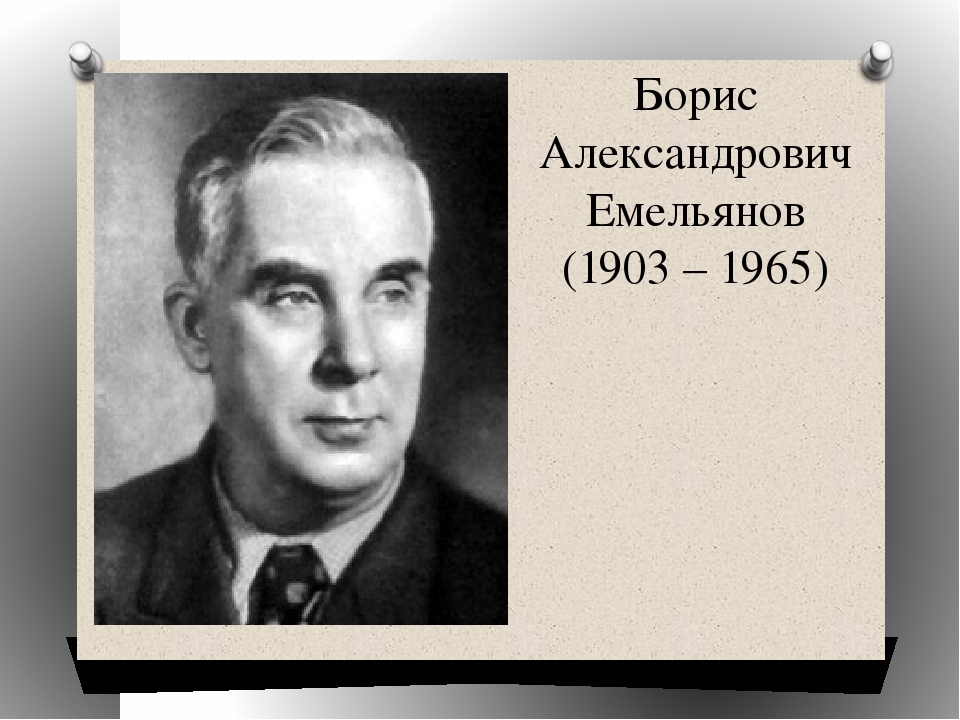 Мамины руки
Такой это был несчастный, нехороший день! С утра до вечера Маша капризничала, ссорилась с бабушкой, в комнате убираться не стала, читать не училась, а только сидела в углу и хлюпала носом.
   Мама пришла, и бабушка ей пожаловалась: целый, мол, день капризничает девчонка.
   Мама спросила:
— Что же с тобой, дочка, делается? Ты не больна ли? — и положила Маше на лоб свою руку.
   Руки у мамы были удивительные; сухие, чуть шершавенькие, но такие лёгкие и добрые.
   На этот раз Маша только головой мотнула и стряхнула с себя мамины руки.
— Фу, — сказала она. — Какие у тебя руки нехорошие.
— Чем же тебе, дочка, мои руки сегодня не понравились?
— Жёсткие, — ответила Маша. — Царапаются.
   Мама посмотрела на свои руки. Маше показалось, грустно.
—Руки обыкновенные, — сказала мама. — Рабочие руки. Ничего уж с ними не поделаешь.
Встала и ушла.
Текст  «Мамины руки»
Что Маша сказала про мамины руки?
Как вы думаете, было приятно слышать, что её руки шершавые и жёсткие? Почему?
Поняла ли Маша свою ошибку. Почему вы так решили?
Как бы вы закончили рассказ?
Сделайте вывод об отношении к маме из прочитанного.

Информация об авторе:
- Автор: Емельянов Борис Александрович - русский советский писатель. 29 сентября 1903, Воронеж — 3 июня 1965, Москва). Он был человеком веселым и добрым, любил детей и природу, рыбачил и путешествовал. Собственно говоря, путешествием была вся его жизнь. Борису Александровичу было чем поделиться с вами, потому что жизнь его была богата и интересными событиями, и верными друзьями.
КОНЕЦ
Все как будто несчастья кончились, точно их и не было, а всё-таки какая-то грустинка из дома не убежала и где-то в нём спряталась.
   Миша и Маша слышали: мама, когда в комнате гаснет свет, о чём-то вздыхает, а ночью иногда вдруг вскрикивает. Бабушка тогда просыпается и говорит маме:
— Спи, Наташа, спи, милая.
   Дети забеспокоились и пошли к бабушке: нет ли у мамы ещё какого горя, чем они могут маме помочь?
— Ладно уж, утешители,— сказала бабушка.— Горя у матери никакого нет. Просто она об Николае, о вашем отце, соскучилась и о нём беспокоится. Плавает-то ведь он не в корыте, а в Северном Ледовитом океане. Там сейчас такого нанесло льда, что даже отцовский ледокол дорогу к берегу никак не проложит. Поняли?
— Поняли,— сказали дети.— А что же нам теперь делать?
— Ничего не делать,— сказала бабушка.— Мать не расстраивать и ждать. У моря погоды и отцовского благополучного возвращения.
Текст  «Конец»
Почему в доме появилась грустинка?
Как повели себя дети?
Придумайте продолжение.
Сделайте вывод об отношении к маме из прочитанного.
 

Информация:
- Автор: Емельянов Борис Александрович - русский советский писатель. 29 сентября 1903, Воронеж — 3 июня 1965, Москва). Он был человеком веселым и добрым, любил детей и природу, рыбачил и путешествовал. Собственно говоря, путешествием была вся его жизнь. Борису Александровичу было чем поделиться с вами, потому что жизнь его была богата и интересными событиями, и верными друзьями.
Литература
Акушева, Н. Г. Развитие функциональной грамотности чтения / Н. Г.Акушева, М. Б. Лойк, Л. А. Скороделова // Наука, образование, общество: тенденции и перспективы развития : сборник материалов XVII Международной научно-практической конференции. - 2020. - С. 49-51.
Лысова, О. В. Особенности формирования рефлексии российских школьников в свете функциональной грамотности и стандартов XXI века / О. В. Лысова, А. Ш. Абдуллина, Л. К. Нуримхаметова // International Journal of Medicine and Psychology. - 2020. - Т. 3. - № 2. - С. 22-27.
Дьякова, Е. А. Развитие грамотности чтения как компонента функциональной грамотности в школе / Е. А. Дьякова ; под общей редакцией Н. С. Болотновой // Русская речевая культура и текст : материалы XI Международной научной конференции. - 2020. - С. 250-255.
Козлова, М. И. Повышение функциональной грамотности как необходимость современного образования / М. И. Козлова // Сборник статей II Международного учебно-исследовательского конкурса.- Петрозаводск, 2020. - С. 116-125. Кириллова, О. А. Кейс-технология как средство развития функциональнографической грамотности учащихся / О. А. Кириллова, М. Ю. Пермякова // Мир науки, культуры, образования. - 2019. - № 1 (74). - С. 246-248.